PHÒNG GIÁO DỤC VÀ ĐÀO TẠO QUẬN LONG BIÊN
TRƯỜNG MẦM NON HOA SỮA




Lĩnh vực phát triển thẩm mỹ

 Đề tài:Tô màu trang phục chú bộ đội.

Độ tuổi 3 – 4 tuổi
PHÒNG GIÁO DỤC VÀ ĐÀO TẠO QUẬN LONG BIÊN
TRƯỜNG MẦM NON HOA SỮA
Lĩnh vực phát triển thể chất
 Đề tài: Bò thấp theo đường zíc zắc
Trò chơi: Chó sói xấu tính
Độ tuổi 3 – 4 tuổi
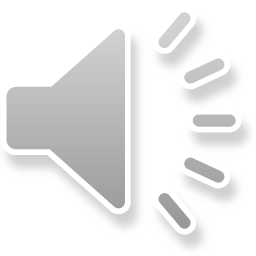 Ổn định tổ chức: 
Nhà của tôi
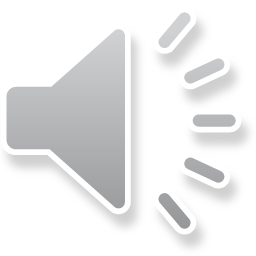 Nhạc cho trẻ thực hiện:
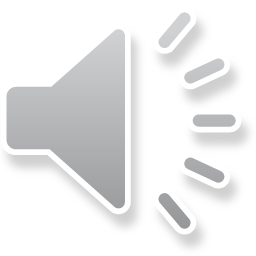 Kết thúc
Nhận xét sản phẩm